Geometry A Final Review
1. Match the vocabulary words to their definition.
a. all points on a line AB and containing all the points in between AB

b. all points on a line in which one point is the same as one on line AB

c. all points on a line beginning with A and continuing infinitely in one direction and containing B

d. a line that is in the same plane as line AB with the same slope so that it never intersects with line AB
A. ray AB

B. segment AB

C. a line that is parallel to line AB

D. a line that intersects line AB
2. Name the properties of a translation.
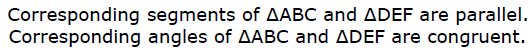 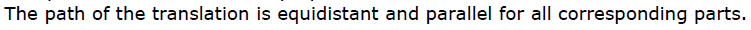 3. If (3,4) and (-1,3) are two adjacent vertices of a triangle, what is the perimeter of the triangle?
4. Describe the properties of a rotation.
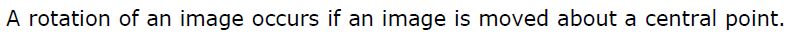 5. Describe the properties of congruent triangles.
6. How can we show that angle 2 and angle 4 are congruent by using properties of parallel lines?
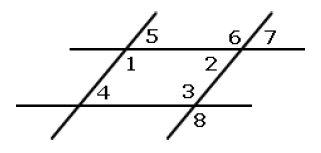 7. What do we know about the opposite sides of a parallelogram.
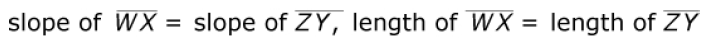 8. If the following figure is rotated 45 degrees clockwise about the origin and then reflected across the x-axis, would it end up in Quadrant I, II, III, or IV?
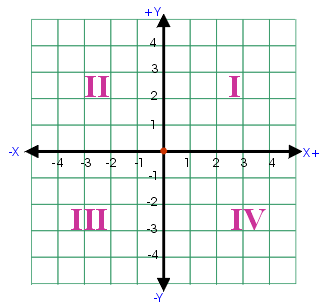 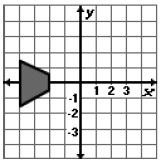 9. Which two angles inside the triangle add up to equal angle A?
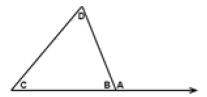 10. Name two angles that must be congruent in order to prove that lines m & n are parallel?
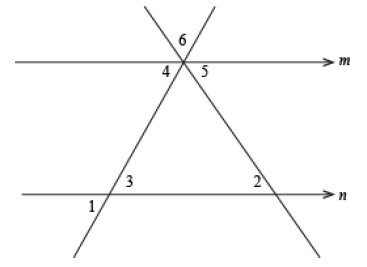 11. If ABCD is a parallelogram, name all the congruent sides & angles, and all the supplementary angles.
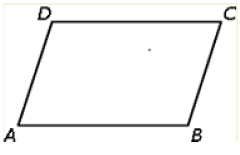 12. Name any two angles that are supplementary?
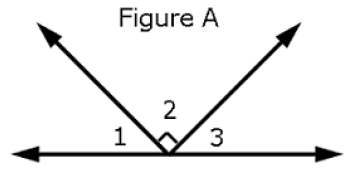 13. Using the same figure from #12, name any two angles that are complementary?
14. If a figure is dilated, is it a rigid motion?  If not, what parts will change from the pre-image to the image?
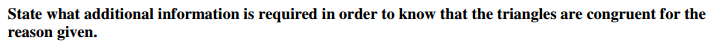 15.
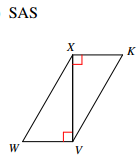 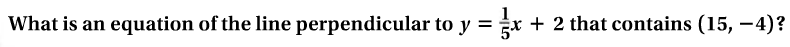 16.
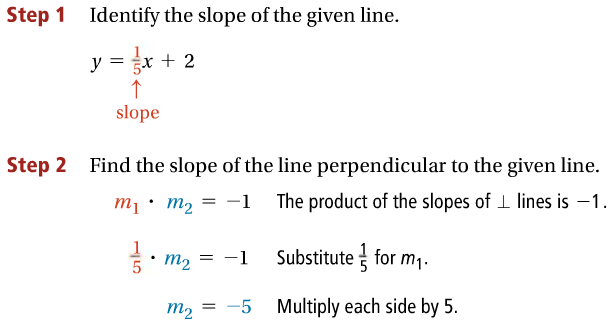 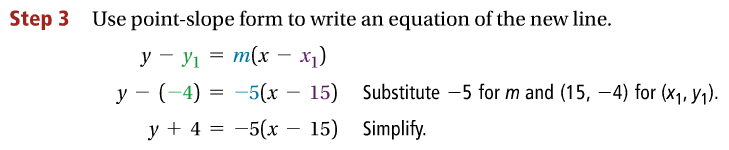 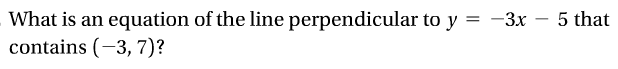 17.
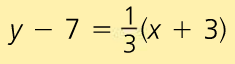 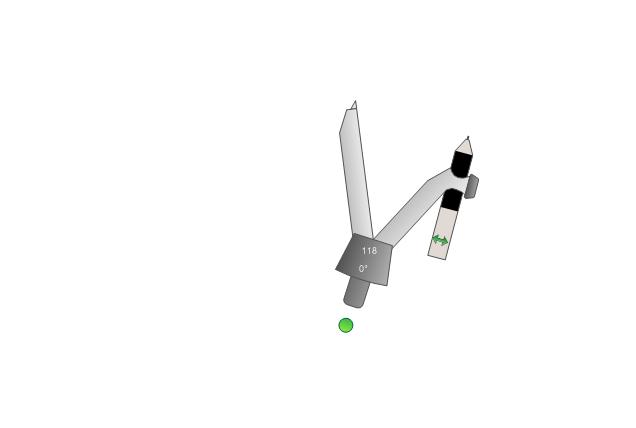 18. Copy the given angle and construct it's angle bisector and describe the steps taken for each.
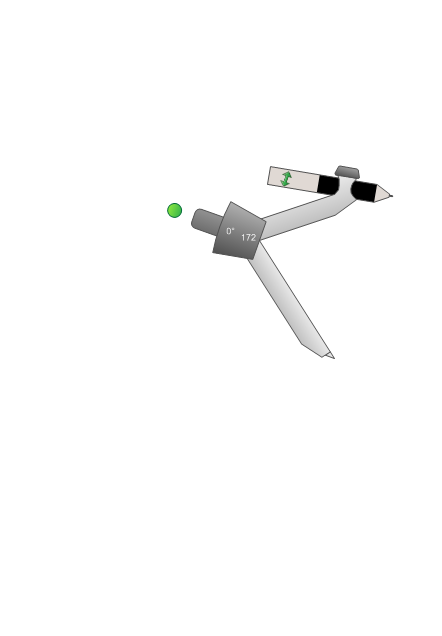 19. Construct a perpendicular and describe the steps taken.
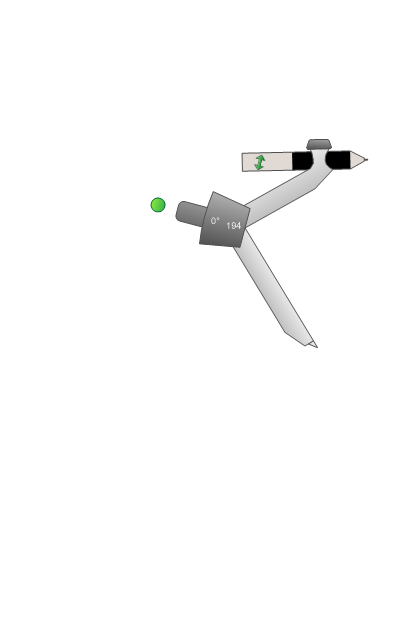 20. Draw the line of reflection between the two objects.
21. What is the formula to rotate a figure 90 degrees about the origin?